GUÍA 8 – Humidificación Teórica
2° Cuatrimestre - 2020
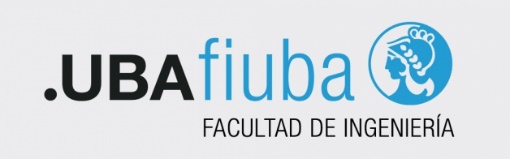 Saludo y bienvenida
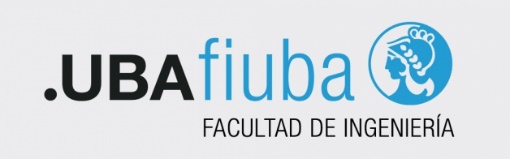 2
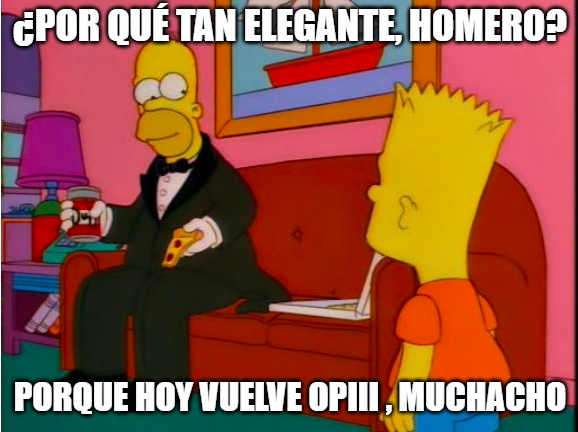 76.52/76.05 - Operaciones Unitarias de Transferencia de Materia / Operaciones Unitarias III                                                                         2° Cuatrimestre 2020
Introducción
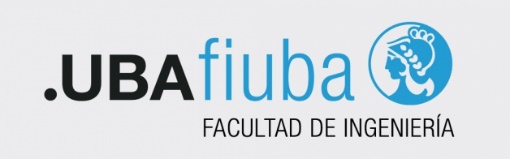 3
Es una operación unitaria en la que además de transferirse materia, se transfiere inexorablemente calor.
La tasa de transferencia de calor limita la tasa de transferencia de materia.
Habrá transferencia tanto de calor latente como de calor sensible.
Trabajaremos con una fase líquida (la que cambiará su estado) y una base gas (incondensable).
Agua
Aire
Es decir: mezcla conocida (propiedades conocidas)
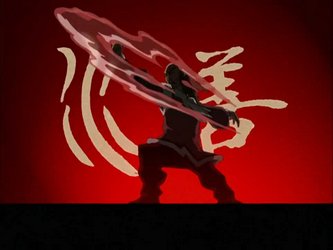 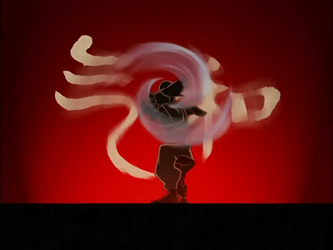 76.52/76.05 - Operaciones Unitarias de Transferencia de Materia / Operaciones Unitarias III                                                                         2° Cuatrimestre 2020
Aplicaciones
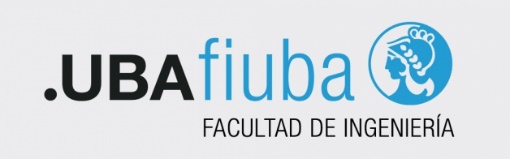 4
Operaciones Adiabáticas
Enfriamiento de un líquido (agua).
Transferencia de Calor sensible y por evaporación.
Enfriamiento de un gas caliente.
Transferencia rápida.
Se usa cuando no importa una pequeña cantidad de vapor en el líquido.
Humidificación de un gas
Secado (SPOILER ALERT: próxima Unidad)
Deshumidificación de un gas
Acondicionamiento de pequeños recintos.
Operaciones no Adiabáticas
Enfriamiento por evaporación
Deshumidificación de un gas
Contacto de gas-vapor con tubos refrigerantes y el vapor condensa.
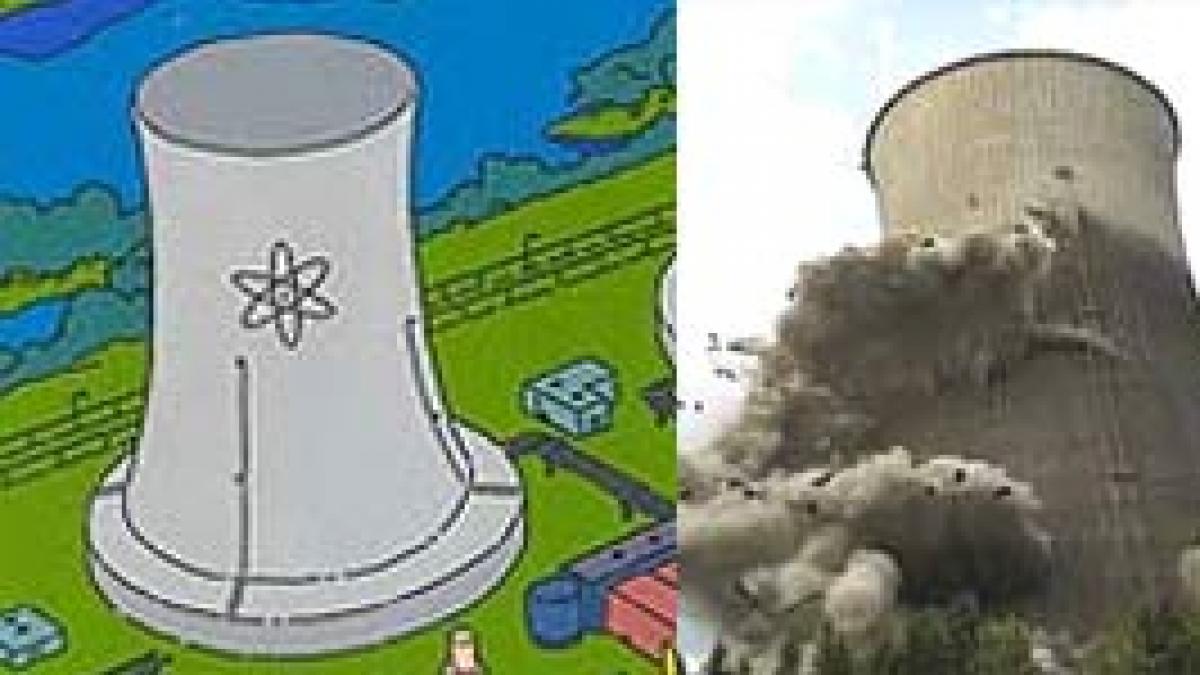 76.52/76.05 - Operaciones Unitarias de Transferencia de Materia / Operaciones Unitarias III                                                                         2° Cuatrimestre 2020
Definiciones
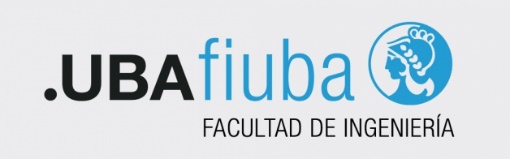 5
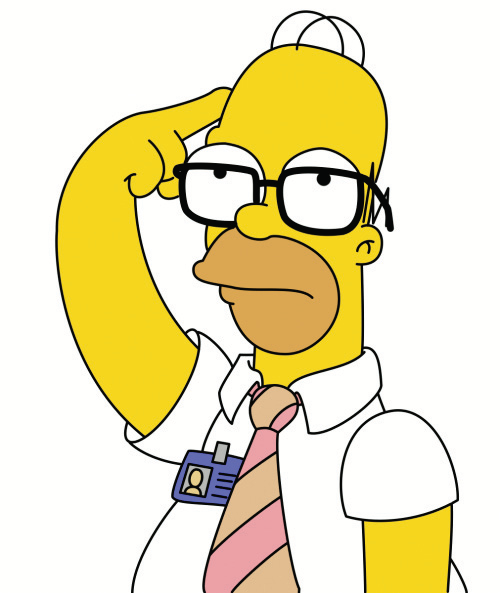 76.52/76.05 - Operaciones Unitarias de Transferencia de Materia / Operaciones Unitarias III                                                                         2° Cuatrimestre 2020
Consideraciones
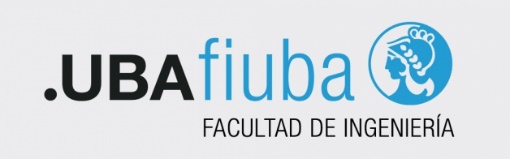 6
A las temperaturas y presiones de trabajo para este tipo de fenómenos…
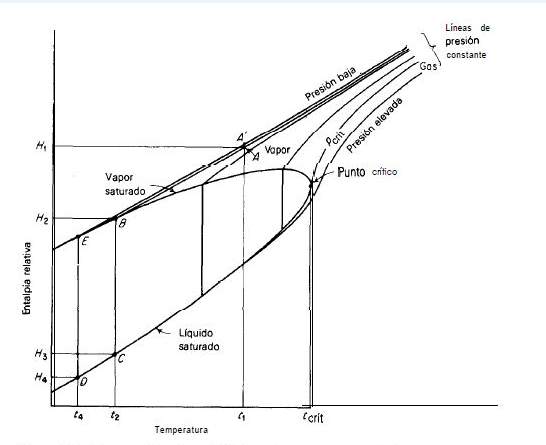 Y además…
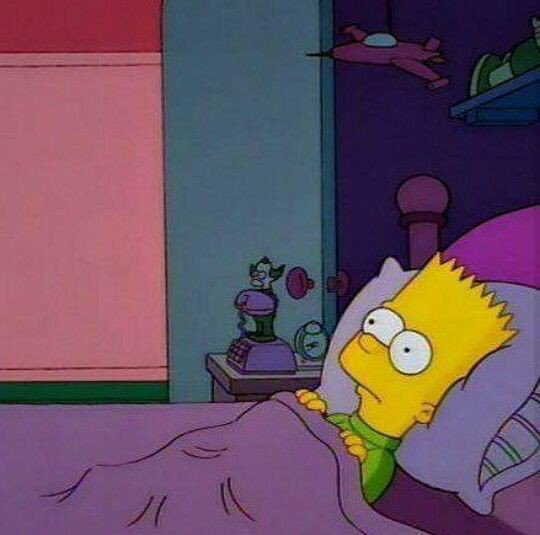 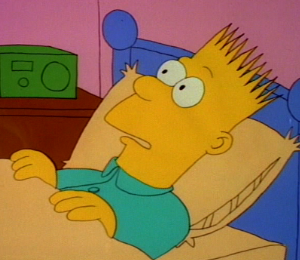 76.52/76.05 - Operaciones Unitarias de Transferencia de Materia / Operaciones Unitarias III                                                                         2° Cuatrimestre 2020
Definiciones (Continuación)
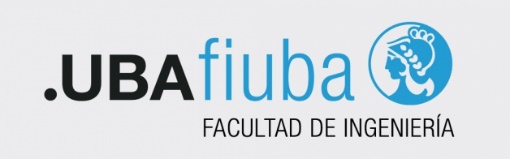 7
Temperatura de saturación adiabática
Temperatura que alcanzaría una corriente de aire húmedo a si se le añadiese agua suficiente como para llevarla a la saturación adiabáticamente, estando el agua añadida a la temperatura de equilibrio final
Temperatura de bulbo húmedo
Temperatura que adquirirá e indicará un termómetro cuyo bulbo se ha puesto en contacto con un paño mojado, colocado en contacto con una masa de aire húmedo.
Depende del sistema de medida y de la geometría. Está estandarizado.
Temperatura de Rocío
Temperatura a la cual el vapor comienza a condensarse cuando se enfría la fase gaseosa a presión constante.
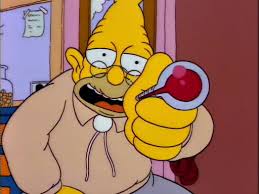 76.52/76.05 - Operaciones Unitarias de Transferencia de Materia / Operaciones Unitarias III                                                                         2° Cuatrimestre 2020
Temperatura de Bulbo Húmedo
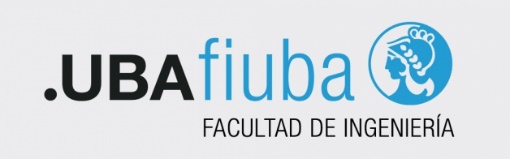 8
Método más antiguo para determinar la humedad de una corriente gaseosa
En EE, la velocidad de transferencia de materia se iguala a la de transferencia de calor (pues son fenómenos acoplados).
Si el gas no está saturado, se evapora algo de líquido de la mecha saturada hacia la corriente gaseosa, llevándose calor latente asociado. 
La eliminación de calor latente produce una disminución de la temperatura del bulbo y la mecha.
Se produce una transferencia de calor sensible hacia la superficie de la mecha por convección.
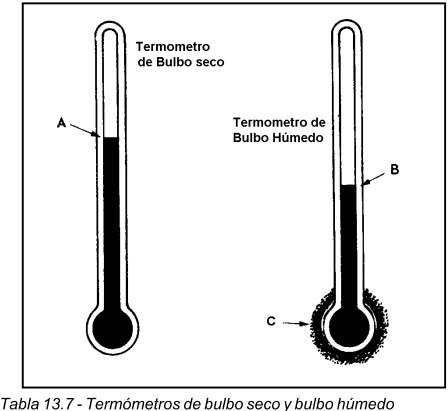 76.52/76.05 - Operaciones Unitarias de Transferencia de Materia / Operaciones Unitarias III                                                                         2° Cuatrimestre 2020
Relación de Lewis - Perfiles
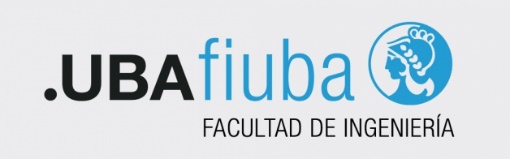 9
Líquido
Gas
Líquido
Gas
76.52/76.05 - Operaciones Unitarias de Transferencia de Materia / Operaciones Unitarias III                                                                         2° Cuatrimestre 2020
Diagrama Psicrométrico
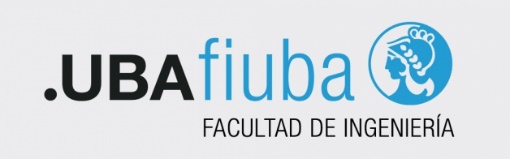 10
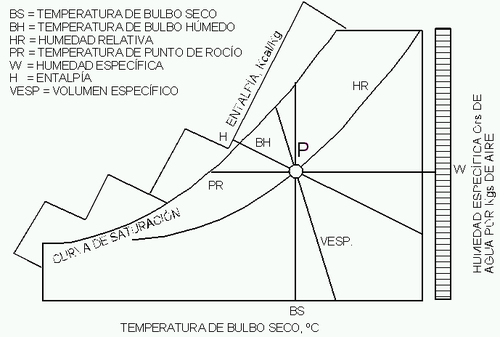 76.52/76.05 - Operaciones Unitarias de Transferencia de Materia / Operaciones Unitarias III                                                                         2° Cuatrimestre 2020
Diagrama Psicrométrico
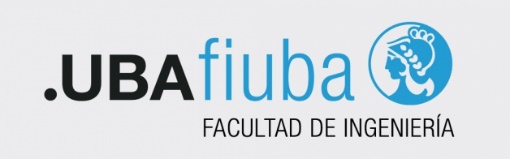 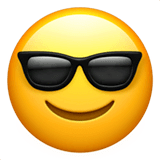 11
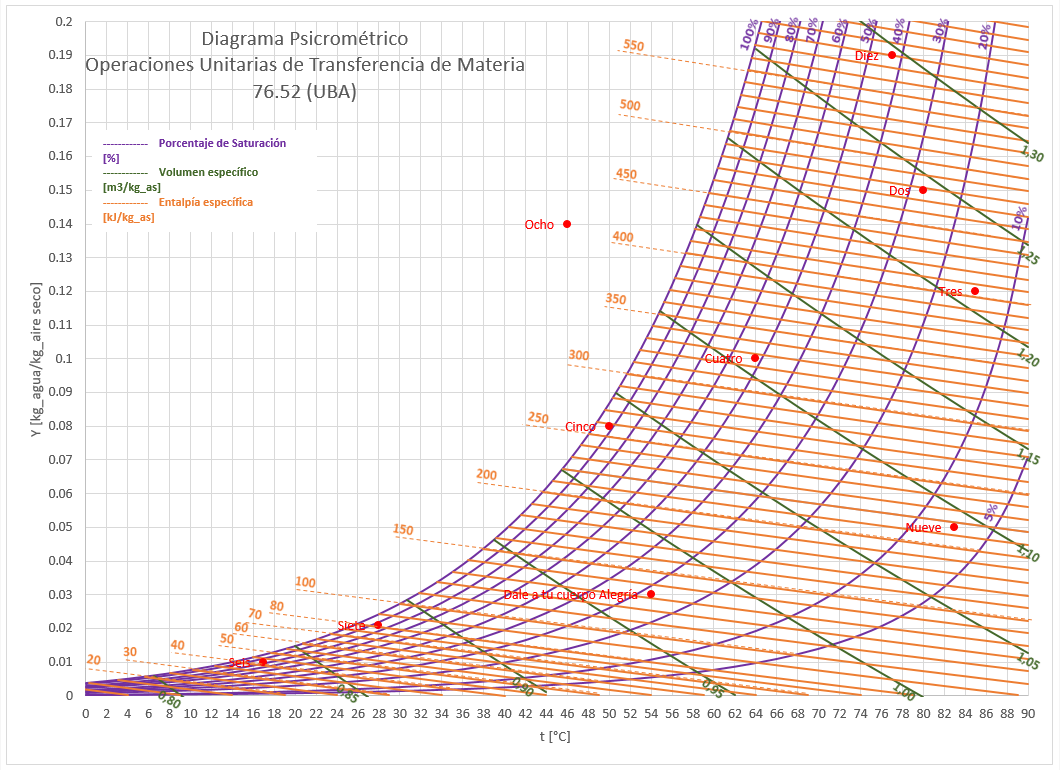 76.52/76.05 - Operaciones Unitarias de Transferencia de Materia / Operaciones Unitarias III                                                                         2° Cuatrimestre 2020
Balances Macroscópicos
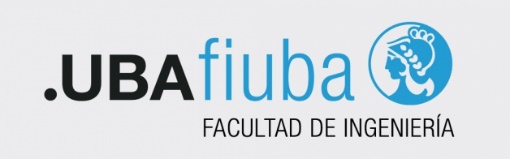 12
Se asume que se evapora poca agua
IMPORTANTE
Entalpía del gas
Temperatura del líquido
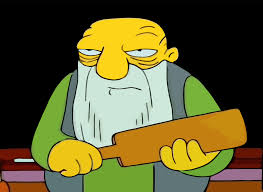 76.52/76.05 - Operaciones Unitarias de Transferencia de Materia / Operaciones Unitarias III                                                                         2° Cuatrimestre 2020
Balances Macroscópicos
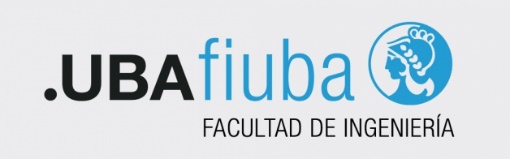 13
Deshumidificación
Humidificación
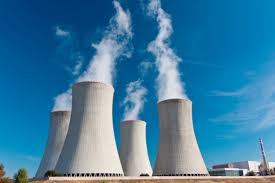 76.52/76.05 - Operaciones Unitarias de Transferencia de Materia / Operaciones Unitarias III                                                                         2° Cuatrimestre 2020
Balances Microscópicos
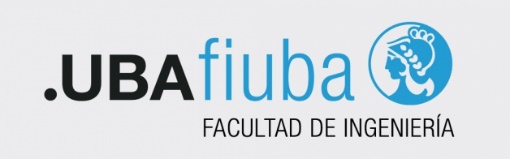 14
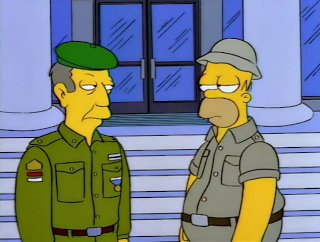 76.52/76.05 - Operaciones Unitarias de Transferencia de Materia / Operaciones Unitarias III                                                                         2° Cuatrimestre 2020
Balances Microscópicos (Cont.)
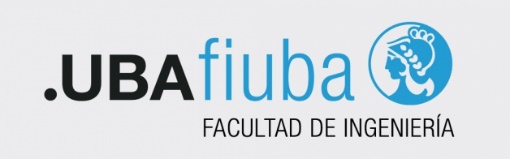 15
Volviendo al BE diferencial de calor:
Deshumidificación
Humidificación
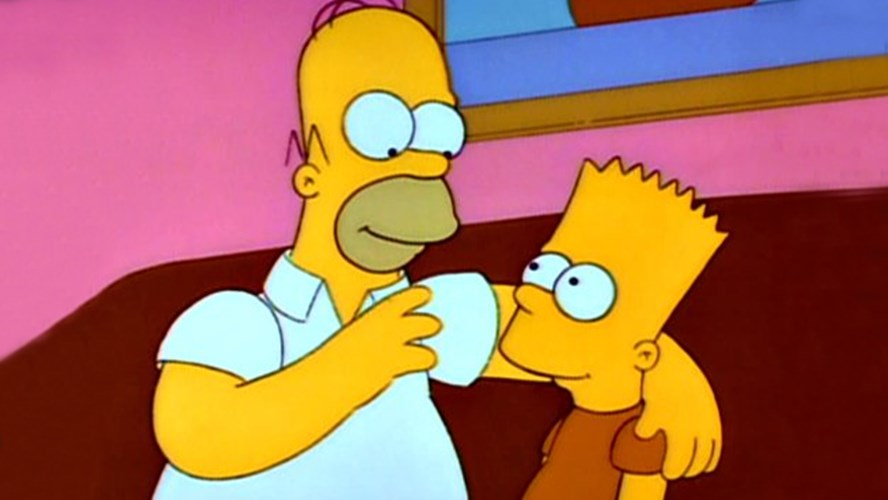 76.52/76.05 - Operaciones Unitarias de Transferencia de Materia / Operaciones Unitarias III                                                                         2° Cuatrimestre 2020
Método de Mickley
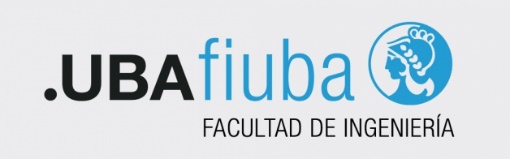 16
Una de las restricciones a este tipo de transferencia de materia es la tangencia de la recta de operación a la curva de equilibrio.
Otra restricción, con frecuencia más limitante, para el intervalo de condiciones prácticas de operación, es la que se presenta cuando se forma niebla en la fase vapor.
La niebla se formará cuando la fase gaseosa global alcanza la supersaturación. 
Consecuencias negativas:
Separación de gotas cara e inconveniente.
Pérdidas de agua elevadas.
En una deshumidificación, pierde el sentido.
Deshumidificación
Humidificación
76.52/76.05 - Operaciones Unitarias de Transferencia de Materia / Operaciones Unitarias III                                                                         2° Cuatrimestre 2020
Método de Mickley
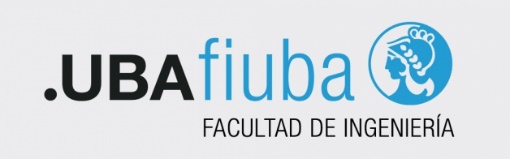 17
Mickley descubrió la manera de graficar la evolución del vapor a lo largo de la columna (equipo).
La intersección de esta curva con la curva de interfases representaría una condición de niebla: es decir, la fase gaseosa global alcanzaría la saturación.
Deshumidificación
Humidificación
Evolución del aire
Como adicional al método, se pueden conocer los valores de los coeficientes peliculares.
76.52/76.05 - Operaciones Unitarias de Transferencia de Materia / Operaciones Unitarias III                                                                         2° Cuatrimestre 2020
Deshumidificación
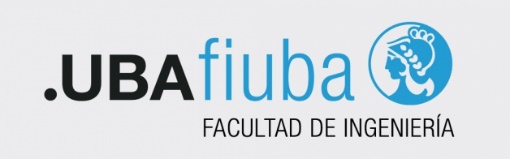 18
Es el proceso por el cual el aire ambiente pierde su humedad.
En los perfiles de transferencia de materia cambia el sentido del flujo de materia hacia el seno de la fase gaseosa.
La recta de operación cruza el equilibrio
La evolución del gas NO.
Ni por asomo.
No lo hagan. Posta.
Deshumidificación
Humidificación
Evolución del aire
76.52/76.05 - Operaciones Unitarias de Transferencia de Materia / Operaciones Unitarias III                                                                         2° Cuatrimestre 2020
Equipos – Clasificación
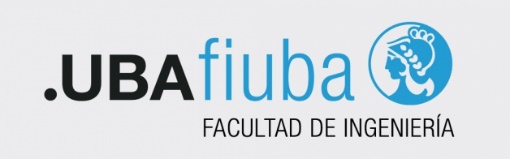 19
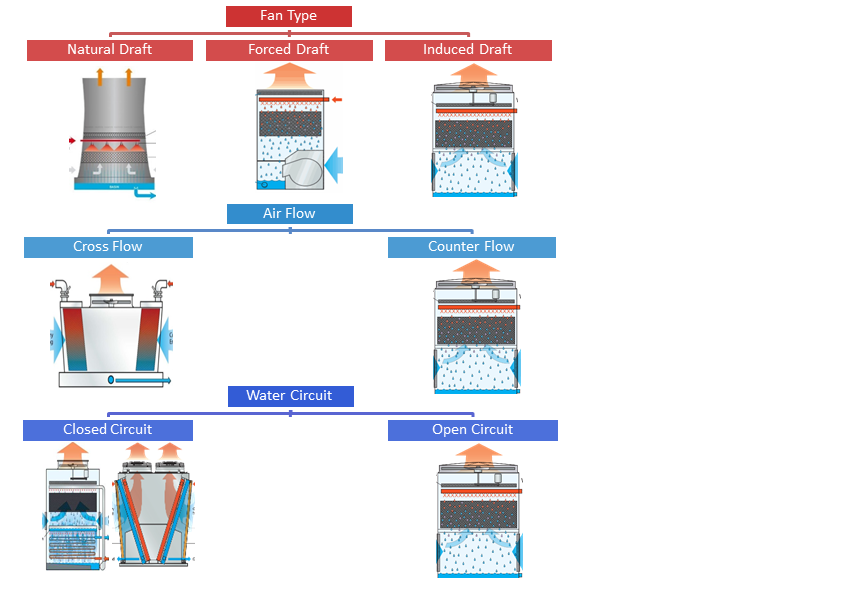 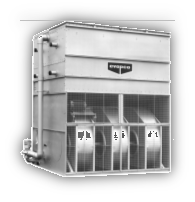 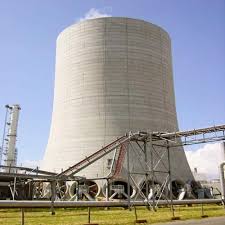 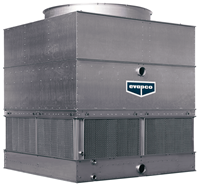 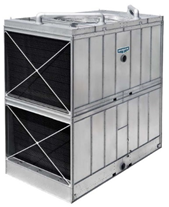 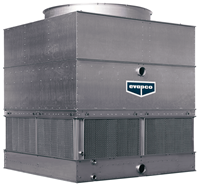 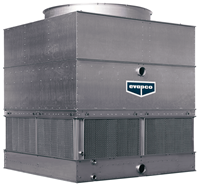 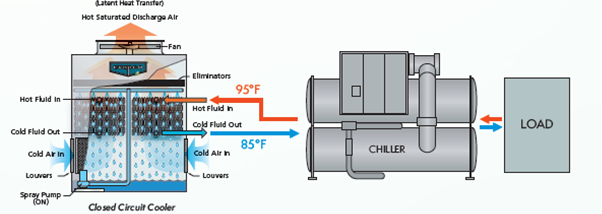 76.52/76.05 - Operaciones Unitarias de Transferencia de Materia / Operaciones Unitarias III                                                                         2° Cuatrimestre 2020
Equipos – Materiales de Construcción
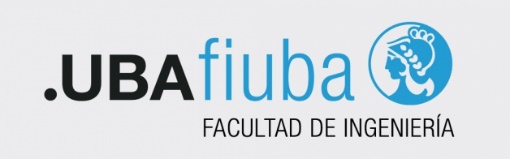 20
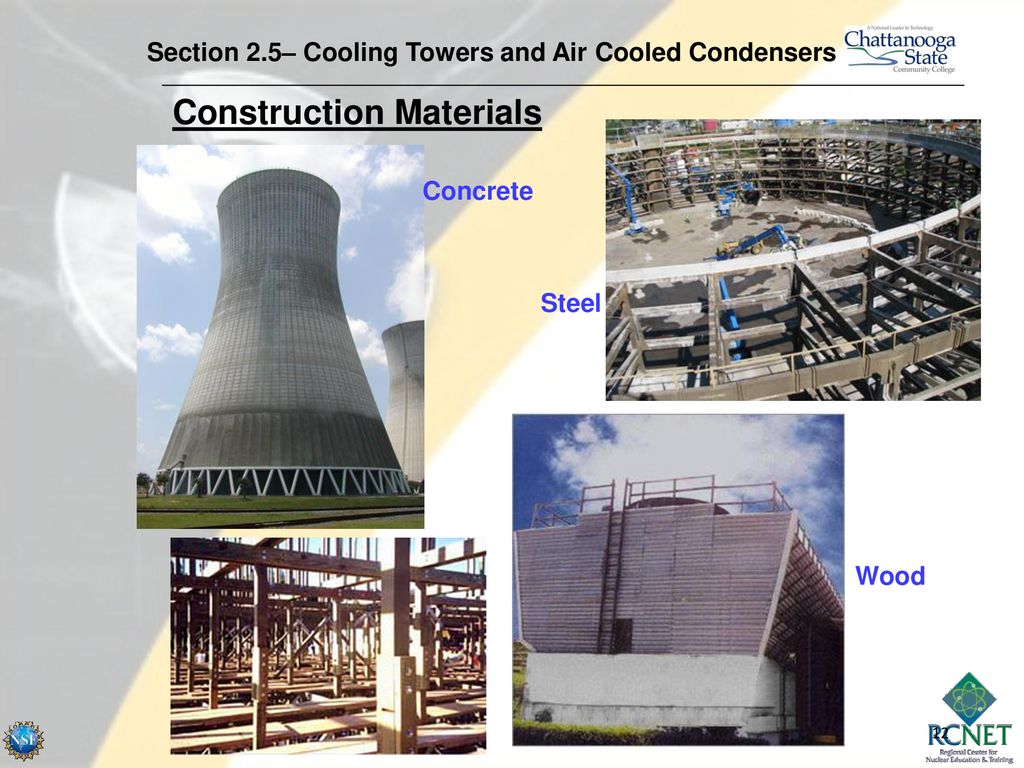 76.52/76.05 - Operaciones Unitarias de Transferencia de Materia / Operaciones Unitarias III                                                                         2° Cuatrimestre 2020
Equipos – Dimensiones
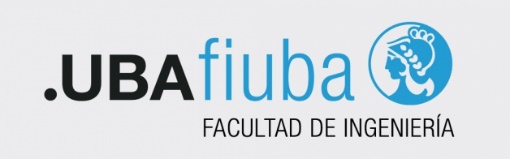 21
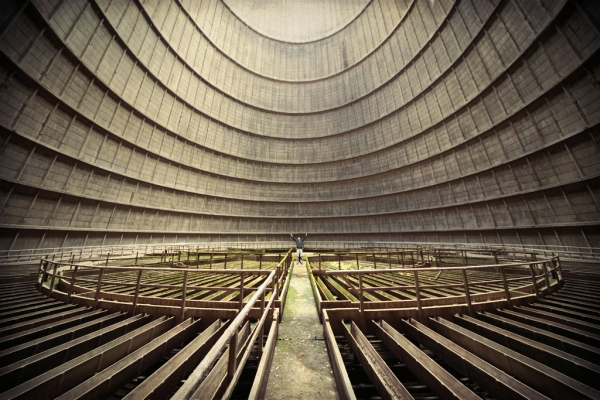 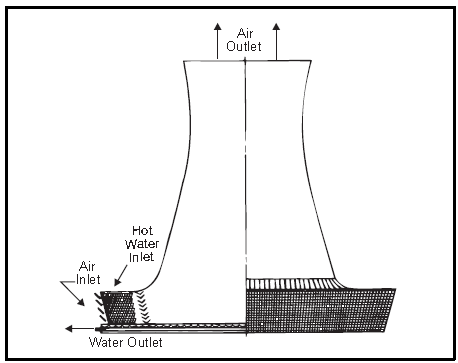 76.52/76.05 - Operaciones Unitarias de Transferencia de Materia / Operaciones Unitarias III                                                                         2° Cuatrimestre 2020
Equipos – Relleno
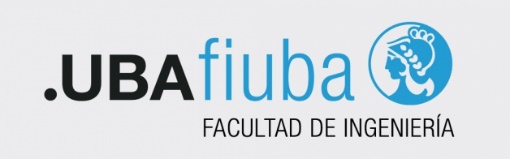 22
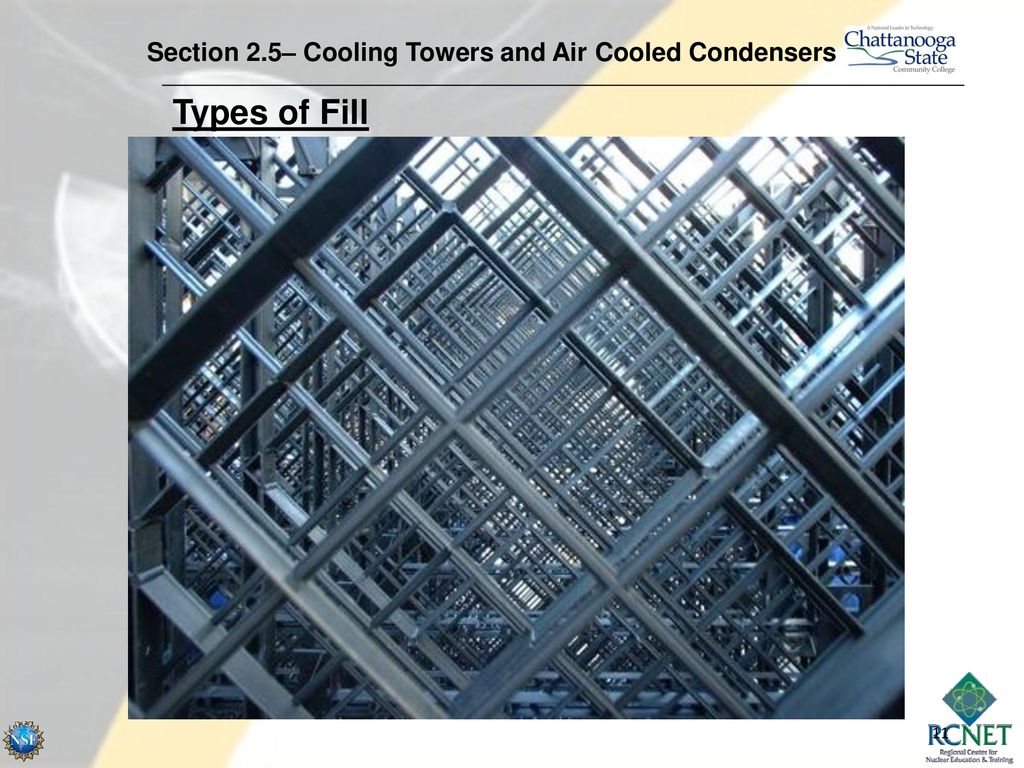 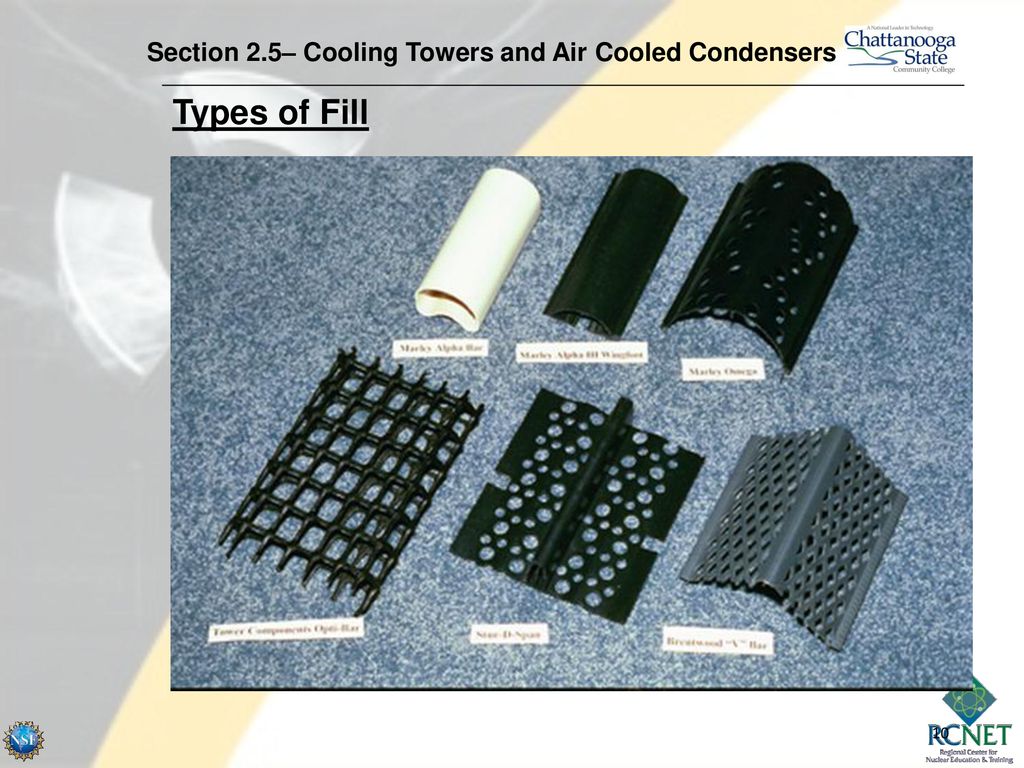 76.52/76.05 - Operaciones Unitarias de Transferencia de Materia / Operaciones Unitarias III                                                                         2° Cuatrimestre 2020
Equipos – Comparativa
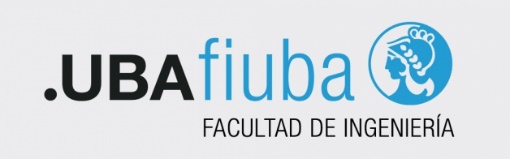 23
76.52/76.05 - Operaciones Unitarias de Transferencia de Materia / Operaciones Unitarias III                                                                         2° Cuatrimestre 2020
Equipos – Problemas Operativos
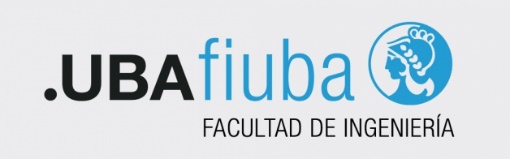 24
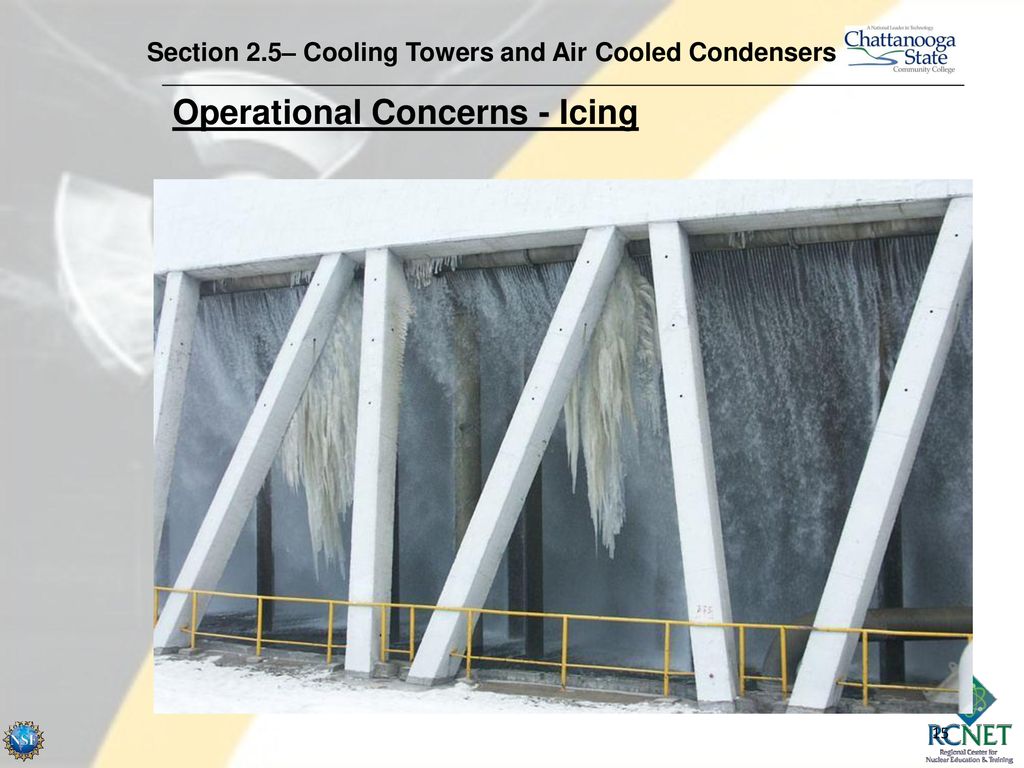 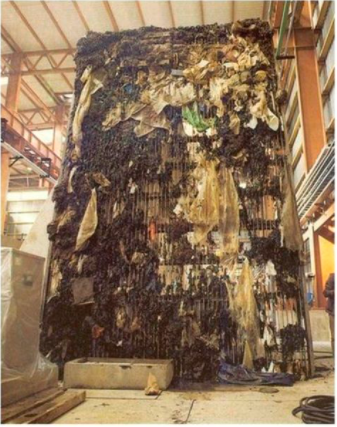 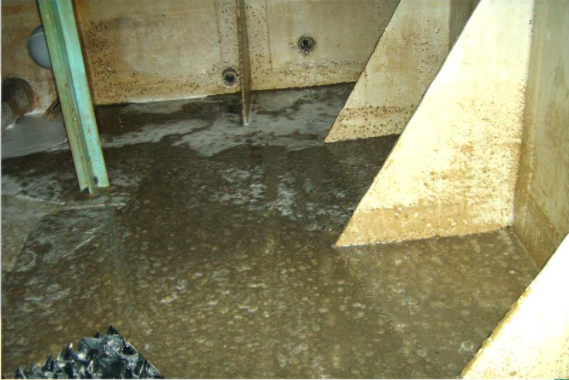 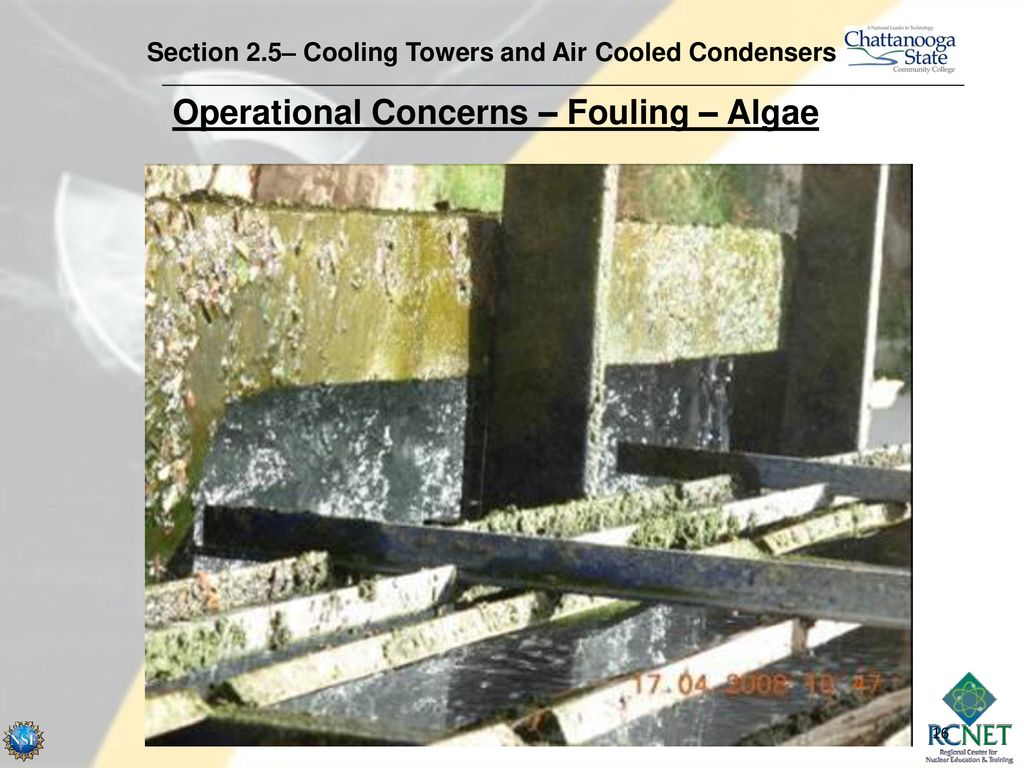 76.52/76.05 - Operaciones Unitarias de Transferencia de Materia / Operaciones Unitarias III                                                                         2° Cuatrimestre 2020
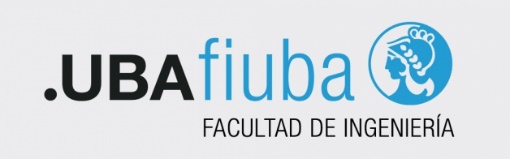 Feel Free to Draw
76.52/76.05 - Operaciones Unitarias de Transferencia de Materia / Operaciones Unitarias III                                                                         2° Cuatrimestre 2020
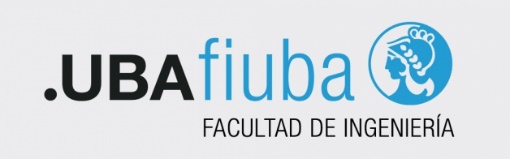 ¡Buen fin de semana!
76.52/76.05 - Operaciones Unitarias de Transferencia de Materia / Operaciones Unitarias III                                                                         2° Cuatrimestre 2020